Премия
в области организации массовых мероприятий
«Золотая Легенда. Эпизод 3»
Название учреждения:
 Центр Культуры городского округа Верхняя Тура
Режиссер мероприятия:
Кривцун Светлана Михайловна
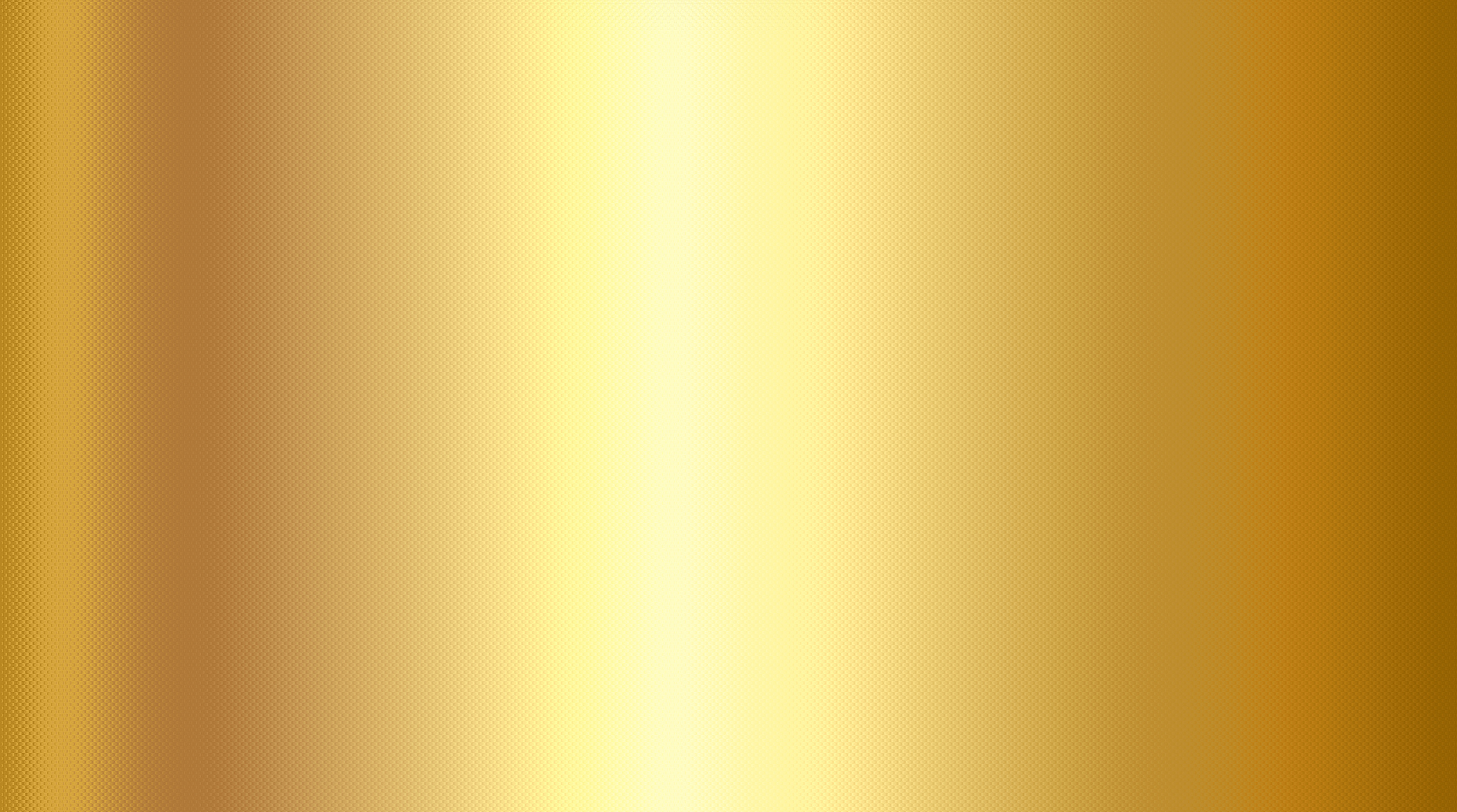 НАЗВАНИЕ ПРЕДСТАВЛЕНИЯ,
ДАТА И МЕСТО ЕГО ПРОВЕДЕНИЯ
Название представления:
Рождественский спектакль по пьесе Д. Дмитриева «Потерянный башмак»
Даты проведения: с двадцать третьего по двадцать шестое декабря две тысячи двадцать четвертого года.
Место проведения: Центр Культуры городского округа Верхняя Тура.
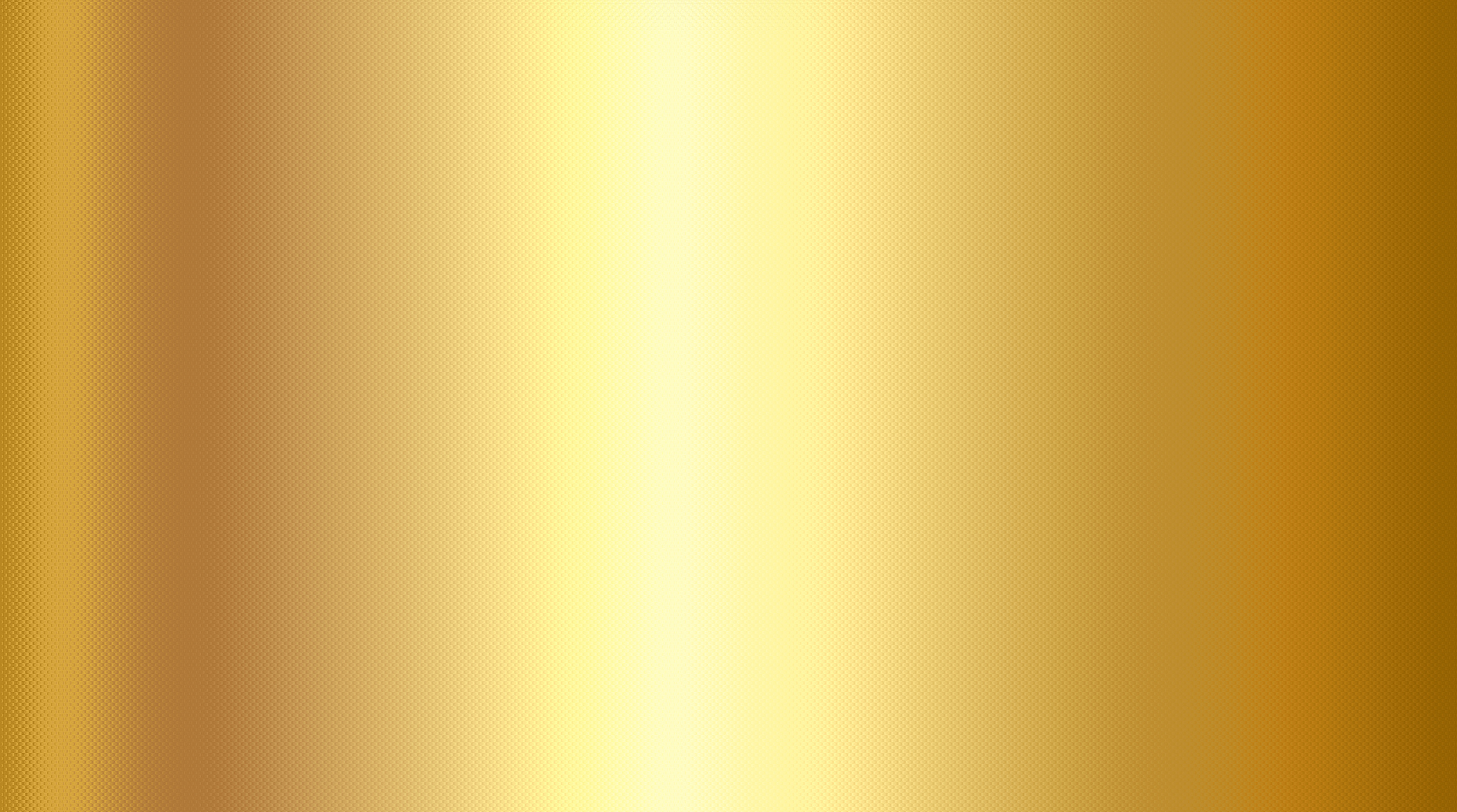 ЦЕЛИ, ЗАДАЧИ
Цель проекта – привлечь внимание зрителей и участников к значимости общечеловеческих ценностей.
Задачи проекта -
          – формировать интерес к истории праздника Рождества Христова.
          - посредством театрального искусства воспитывать духовные ценности- любовь, доброту, сострадание.
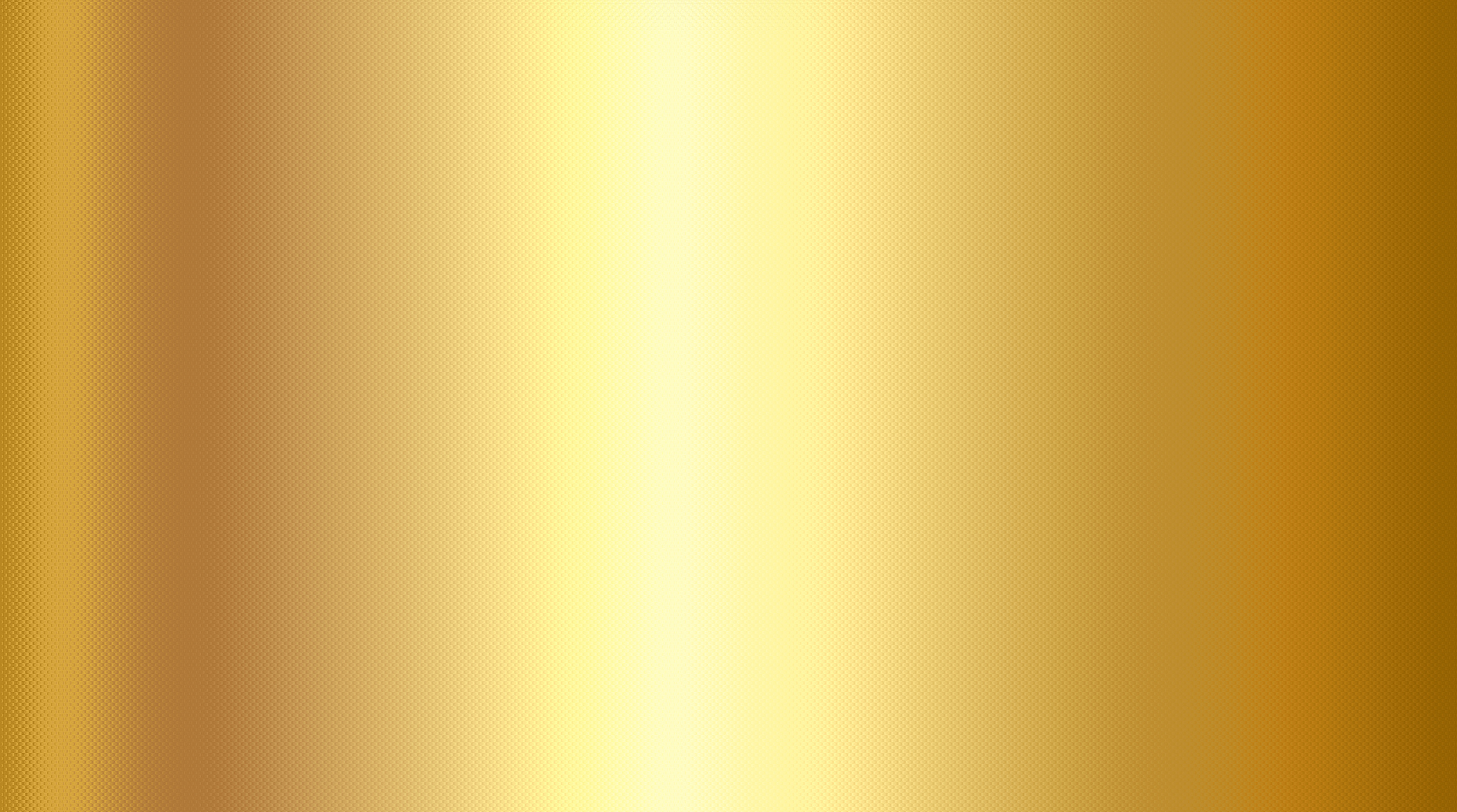 ОПИСАНИЕ,
ОСНОВНЫЕ МЫСЛИ,
ЗАЛОЖЕННЫЕ В ОСНОВУ МЕРОПРИЯТИЯ
Более 20 лет назад возникла идея постановки  первого Рождественского спектакля. После успешной премьеры появилось понимание, что нужно развивать новый жанр в Городском Центре Культуры, привлекая все творческие коллективы учреждения, благотворителей, а также благополучателей ( воспитанников детского дома).
     На протяжении этих лет на все Рождественские спектакли зрители приходят бесплатно, при этом в финале спектакля артисты спускаются со сцены и дарят всем пришедшим сувениры, маленькие рождественские подарки, по смыслу связанные с идеей спектакля. Много лет подряд организаторы спектакля объявляли благотворительные акции по сбору необходимых для детского дома вещей ( альбомы, краски, памперсы, игрушки). Идея благотворительности стала одной из важнейших задач нашего проекта.
Благодаря Рождественским спектаклям в городе Верхняя Тура возникла  театральная студия «Трудное» детство», некоторые выпускники которой закончили театральные ВУЗы нашей страны и успешно работают артистами, режиссерами. Один из выпускников – М.Корольков – выступил в роли консультанта Рождественского спектакля.
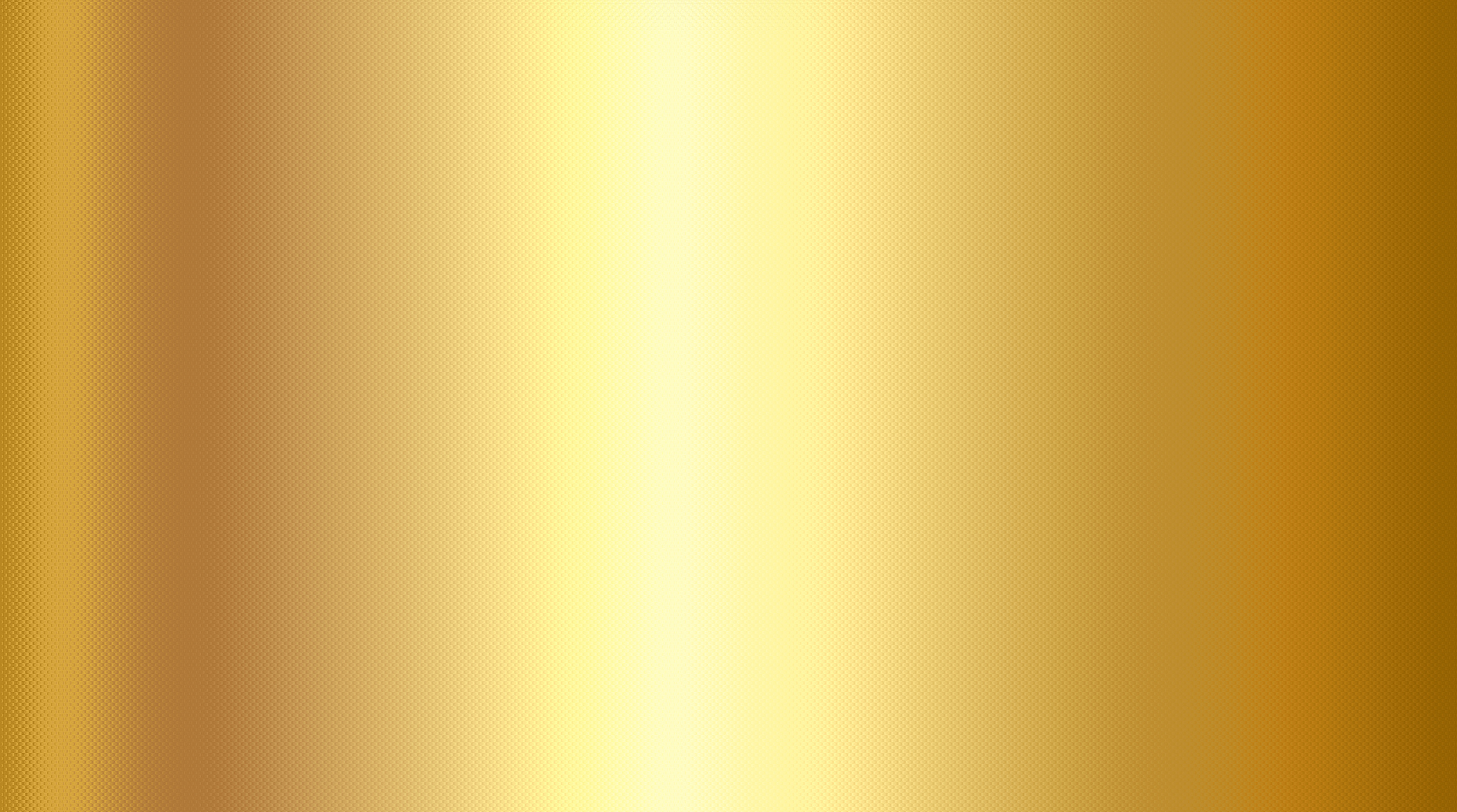 ОПИСАНИЕ,
ОСНОВНЫЕ МЫСЛИ,
ЗАЛОЖЕННЫЕ В ОСНОВУ МЕРОПРИЯТИЯ
Каждый год организаторы спектакля ищут новых авторов для использования в постановках, например 2018 год – был «поставлен спектакль «Дом моего сердца» по пьесе А.Котляр
2017 год – «Спящая красавица» по пьесе Т.Уфимцевой
2016 год – «Мальчик – звезда» по роману О. Уайлда. В 2024 Матушка Ольга (В.Сунцова) сделала инсценировку по рассказу К. Чапека «Почтальонская сказка». 
И в завершении 2024 года мы показали зрителям Рождественский спектакль по пьесе Д. Дмитриева «Потерянный башмак». В спектакле принимали участие воспитанники Образцового театра эстрадной песни  «Пэппи» -35 человек (рук. Г.Закирова) и артисты Образцовой театральной студии «Трудное» детство» (рук. С.Кривцун)– 13 человек. Мы показали 7 спектаклей для воспитанников детских садов, школьников города и для всех желающих. На эти спектакли приезжают зрители из соседних городов и оставляют свои самые восторженные отзывы. И благодарность!
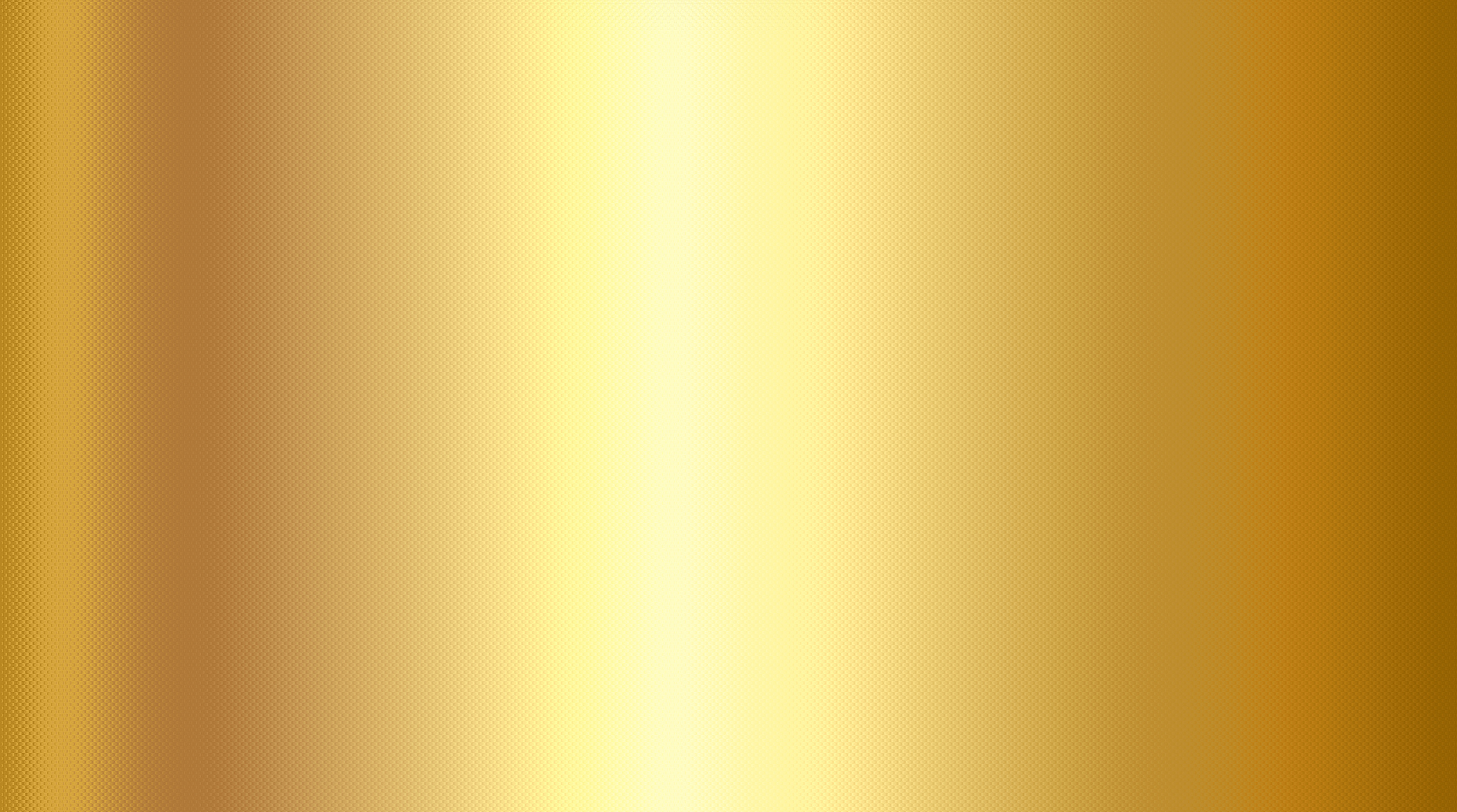 ЦИФРОВЫЕ ПОКАЗАТЕЛИ ПРОЕКТА:
КОЛИЧЕСТВО УЧАСТНИКОВ, ЗРИТЕЛЕЙ
И ДРУГИЕ КОЛИЧЕСТВЕННЫЕ ПОКАЗАТЕЛИ
Всего в спектакле приняли участие 52 человека.
Состоялось 7 представлений.
Спектакль посмотрели 2380 зрителей.
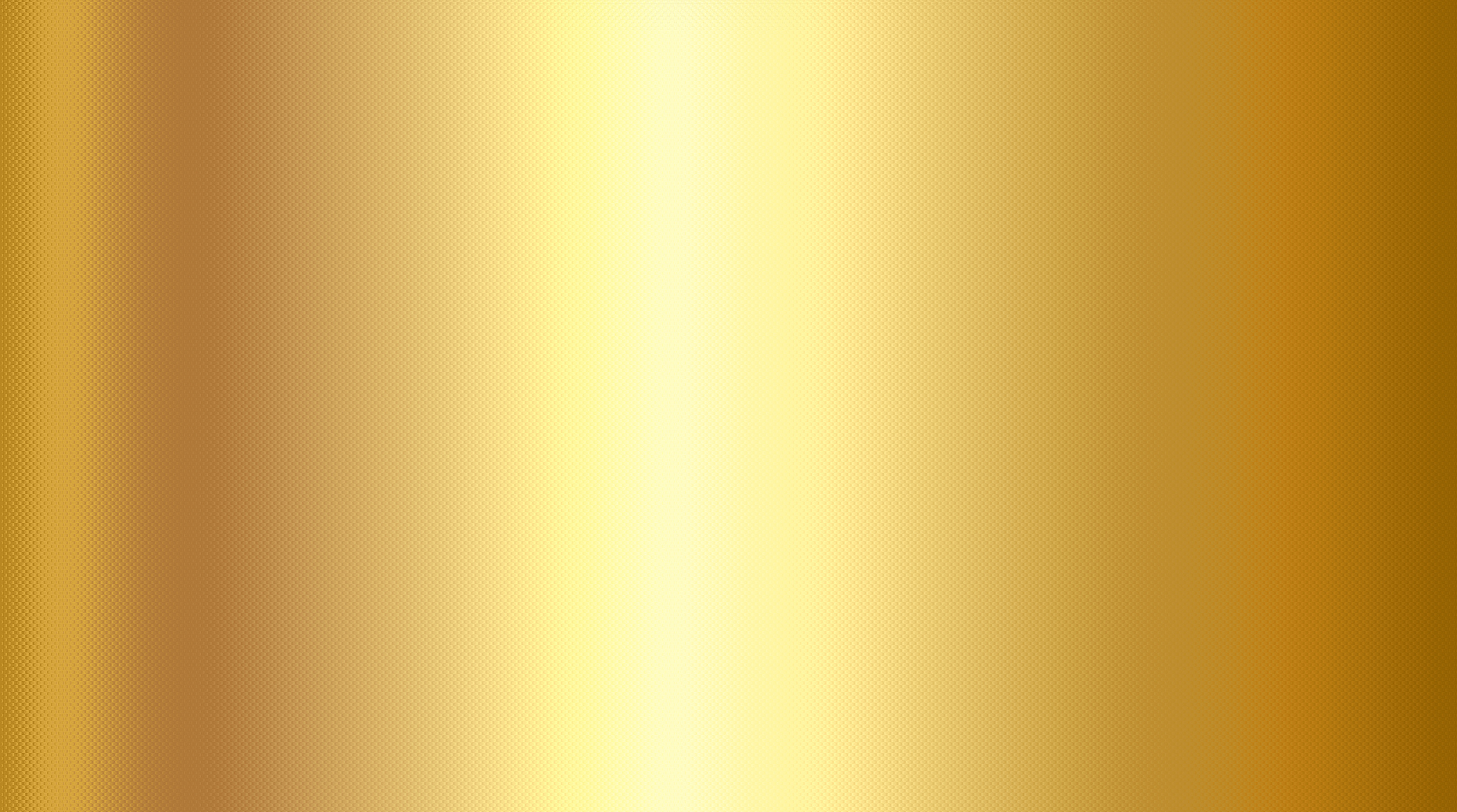 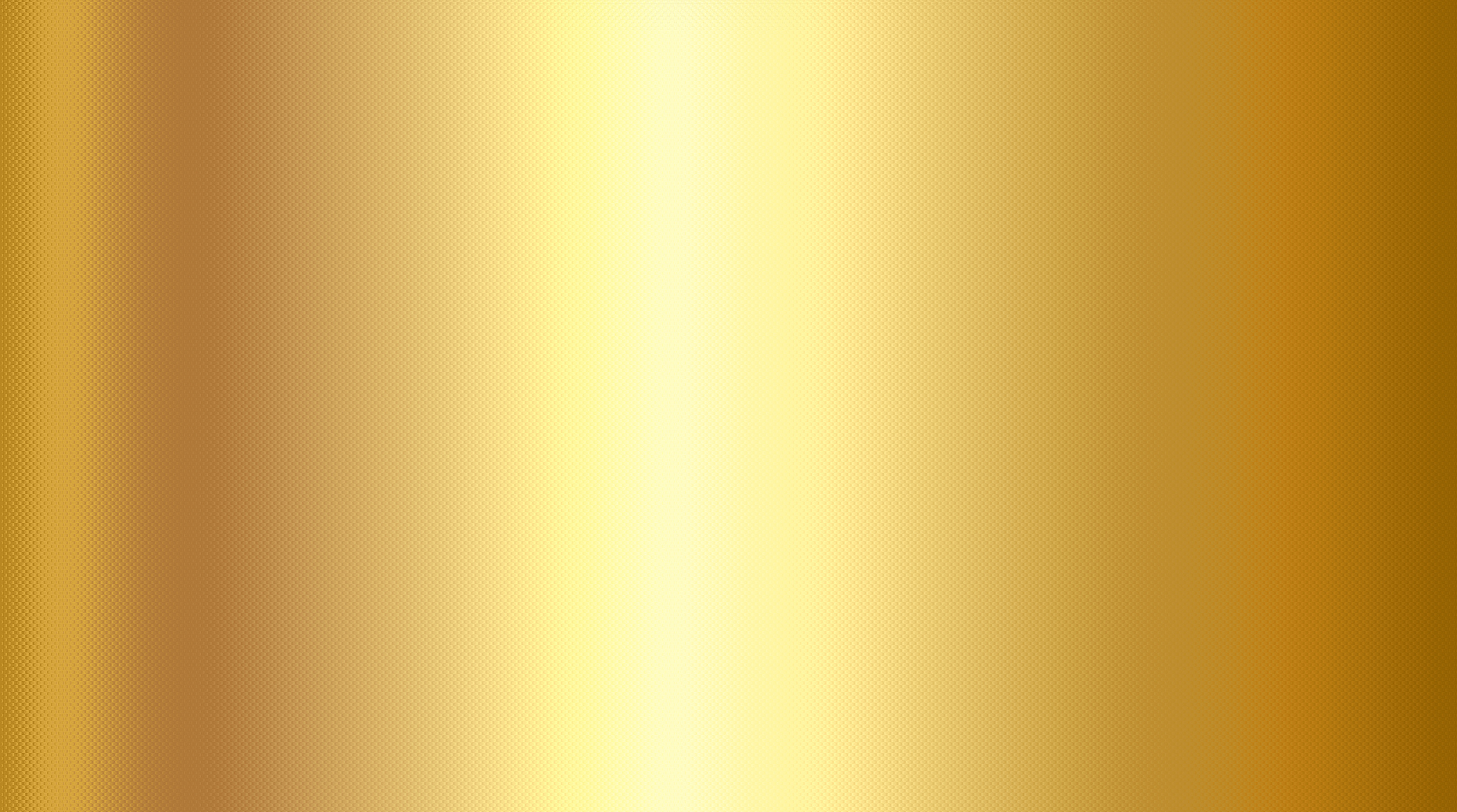 ЗАКЛЮЧИТЕЛЬНЫЕ КОММЕНТАРИИ
К ПРОЕКТУ:
Вот уже на протяжении 20 лет ежегодно мы творим во благо добра!
Пробуждаем светлые чувства в сердцах наших зрителей.
Это далеко не последний проект Рождественских спектаклей в нашей провинции – Верхней Туре.